Oslo Politis Idrettslag (OPIL) / Bordtennisgruppa
arrangerer det sjette politimesterskapet
i bordtennis 
tirsdag 7. og onsdag 8. mars 2023
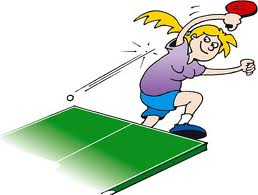 Sted:  B-72 hallen på Lørenskog, Boecks gate 7 (ved siden av Lørenskog ishall).
Klasser:  Lag (2 spillere) på tirsdag og single på onsdag.
                - Hvis du vet hvem du skal spille på lag med – gi oss beskjed om det.
                - Hvis du vil spille lag, men ikke har makker, skal vi prøve å ordne det.
                - Det vil bli puljespill samt seeding i begge klassene.
Premiering:  Medaljer fra NPI. Premiering til alle.
Kontingent:  Kr. 200 (uavhengig av antall klasser). 
Betales til kto. 1503.56.53667.

Overnatting:  Scandic Hotell, Stillverksveien 28, 2004 Lillestrøm. Tlf. 23002300.
Rompris kr. 1776,- (kan ikke avbestilles) eller kr. 1954,- (kan avbestilles). 
Samme pris for en eller to personer (NIF-avtale).
Rommene bookes på:  Bestillingskode D000038386.
Rommene bestilles og betales av den enkelte.

Bankett:  Det vil bli et rimelig alternativ i nærheten av hotellet. 
Detaljer om påmelding og pris kommer senere. Vi oppfordrer alle til å bli med.
I hallen:  Salg av baguetter/pølser/kaffe/mineralvann (kontanter/Vipps).

Påmelding : Innen 24. februar 2023.                                                                                                                                                                                                  						            s. 1/2
Annen info:

Kriterier for å delta:  Du må være ansatt i politiet og være medlem av ditt lokale politiidrettslag.  Sivile kan delta dersom de oppfyller ovennevnte.  Pensjonister kan også delta.

Lagkampen avvikles slik:  2 single-kamper – double-kamp – evt. 1-2 singlekamper (førstemann til tre seire).

Reiseutgifter dekkes etter gjeldende regler.

Hver utøver er ansvarlig for egen forsikring.  NPI dekker ikke skader.

Alle deltagere må sende inn vedlagte GPDR skjema og signere. Skjemaet skal sendes inn samlet fra det enkelte politiidrettslag.  De som ønsker seg skjermet i referat, resultater eller bilder på NPI`s hjemmeside www.politiidrett.no må opplyse om dette i vedlagt skjema. Vi ber om at dette vurderes nøye da det vil medføre vesentlig merarbeid for arrangør.

Oppstart kl 1000 begge dager.

Bruk sko som ikke avsetter farge.

Turneringsleder er Bjørn Syvertsen, Kripos, mobil 916 66 709.

Alle kampene vil bli spilt over tre sett.  Dersom vi får nok tid, vil vi vurdere fem-settskamper.

Vi har som mål at hver enkelt spiller skal få så mange kamper som mulig.

Vi oppfordrer alle som har spilt bordtennis til å melde seg på. Vi vet det er mange som er gode nok for et slikt mesterskap selv om de ikke har spilt aktivt/bedrift.















				                      	         s. 2/2